Kir du Chanoine( Bourgogne Aligoté et Cassis de Dijon) (15 cl)				          6.50
Nos autres crèmes de Dijon : Pêche et framboise
Coupe de Crémant, Bailly Lapierre (15 cl)                                                                              7.00
Coupe de Crémant et cassis de Dijon (15 cl)                                                                         8.00
Coupe de Champagne (15 cl)									          12.00
Kir Royal (Champagne et Cassis de Dijon) (15 )						          12.00
Anisés (Ricard, Pernod, Pastis 51)(2 cl)								5.00
Suze, Martini (blanc, rouge, rosé), Porto « Sandeman » (blanc, rouge) (6 cl)		5.00
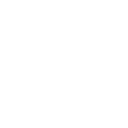 LES APÉRITIFS
2 cl	             4 cl
Clan Campbell, Jameson 				                                              4.00	            6.50
Chivas Regal « 12 ans d’âge », Glenlivet, Four Roses                                           5.00	            9.00
Jack Daniels					                                                         5.00 	 9.00
Mac Malden « Le Charolais » , Oban « 14ans d’âge », Ardbeg, Aberlour         5.50           10.00
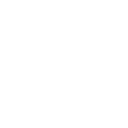 LES WHISKYS
Get 27, Get 31 (4cl)											7.50
Cointreau, Grand-Marnier, Limoncello, Amaretto, Chartreuse verte (4cl)			7.50
Eaux de Vie (Poire, Mirabelle, Framboise) (4cl)							7.50
Gin Gibson’s (4cl)												8.00
Gin Sorgin, Gin Tanqueray (4cl)									10.00
Gin Tanqueray Ten, Gin Mac Malden (4cl)								12.00
Havana Club 3 ans (4cl)											8.00
Rhum Zacapa 23, Rhum Dom Papa, Rhum Plantation 2004 (4cl)				10.00
Téquila Olmeca (4cl) 											10.00
Vodka Absolut (4cl)											8.00 
Marc ou Fine de Bourgogne (4cl)									7.00
Armagnac, Château de Laubade VSOP (4cl)							8.00
Cognac « Courvoisier » (4cl) 										8.00
Cognac « Henessy X.O » (4cl)										25.00
Calvados Busnel « V.S.O.P » (4cl)									8.00
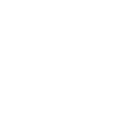 LES ALCOOLS
Tous nos prix sont en euros. Prix nets,  service compris 
L’abus d’alcool est dangereux pour la santé, à consommer avec modération.
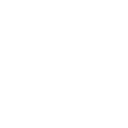 LES BIÈRES
Bières pression				                                    25 cl                    33cl       	50 cl
Heineken					                                    3.80		5.50		6.80
Affligem					                                    4.80		6.80		8.80

Monaco, Panaché			                                    3.80                                    

											
Bières artisanales Bourguignonnes									33 cl 
               				
Elixkir blonde, blanche, ambrée, triple ou framboise 						6.00
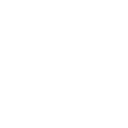 LES SOFTS
Coca,Coca zéro (33 cl)											3.50
Fuzetea, Schweppes tonic, Limonade, Fanta, Orangina, Sprite (25 cl)			3.50          
Jus de fruits Granini (abricot, orange, pomme, framboise, ananas, tomate) (25 cl)	3.50
Sirop à l’eau												2.00
(grenadine, fraise, menthe verte, menthe glaciale, pêche, citron, kiwi, banane,
 orgeat, fruits de la passion, fleur de sureau, vanille)
Tous nos prix sont en euros. Prix nets,  service compris 
L’abus d’alcool est dangereux pour la santé, à consommer avec modération.
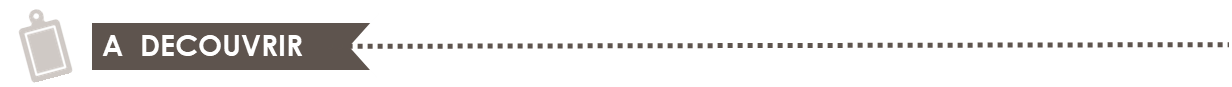 Planche de cochonnailles					14.00
(Jambon Bellota, jambon de Parme, chorizo ibérique, saucisson sec, condiments)
Planche de fromages						12.00
(Brillat-Savarin, Epoisses, Comté, 100% Côte d’Or) 
Planche du Chef						16.00
(Foie gras du sud ouest, saumon fumé d'Ecosse, jambon de Parme, sardines millésimées)
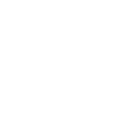 LA CARTE DES VINS
25 cl	           50 cl
Nos vins en pichets ( blanc, rosé ou rouge) 				           	6.00	          12.00

			               	         		 				Verre (15 cl) 	    Bouteille (75cl)
Blancs :

Bourgogne Aligoté 2020, La Combe Aux Chailles			4,00	19,00
Petit Chablis 2020, La Chablisienne		         		5,50	25,00
Coteaux Bourguignons 2018 « Colette », Aegerter			6,00	30,00
						
Rosés :

IGP Méditérannée, You Are Maur 2020						4,00		20,00

Rouges :

Côteaux Bourguignons 2017, Lionel Carron						4,00		19,00	
Bourgogne Pinot noir 2020, la Combe aux Chailles				5,50		25,00
Mâcon-Azé 2020, Cave d’Azé								6,00		30,00
Tous nos prix sont en euros. Prix  nets service compris 
L’abus d’alcool est dangereux pour la santé, à consommer avec modération.
MENU DU JOUR
L’équipe du Petit Central se tient à votre disposition pour vous renseigner.
Vous pouvez également retrouver le menu sur notre ardoise. 

Disponible tous les jours au déjeuner et au diner, sauf le vendredi soir et le samedi soir
18.50 € (entrée + plat + dessert)
Ou entrée + plat ou plat + dessert à 15.50 € ou plat du jour seul à 12.50 €
6 escargots de Bourgogne en persillade
ou
Œufs « plein air » de Gevrey-Chambertin pochés en meurette
ou 
Jambon persillé de Bourgogne 
---
Filet de poulet façon Gaston Gérard
ou
Filet de truite de Veuxhaulles sur Aube, sauce au crément de Bourgogne
---
Duo de fromages 100% Côte d’Or 
ou
Miroir au cassis 
ou
Financier à l’anis de Flavigny, glace au lait frais
MENU RÉGIONAL
25.00 € (entrée + plat + dessert)
Ou entrée + plat ou plat + dessert à 20.00€
Tous nos prix sont en euros. Prix nets  service compris 
Vous êtes allergique ? Merci de nous interroger. Des informations sur les allergènes à déclaration obligatoire contenus dans les plats vous seront transmises par le personnel.
Steak haché de Charolais, frites ou légumes du jour
ou
Filet de truite de Veuxhaulles sur Aube, frites ou légumes du jour
ou
Filet de poulet grillé, frites ou légumes du jour
 ---

1 boule de glace (au choix)
MENU ENFANT
10.00 € 
Servi jusqu’à 10 ans
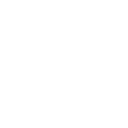 Tous nos prix sont en euros. Prix nets 
L’abus d’alcool est dangereux pour la santé, à consommer avec modération.
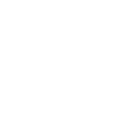 A  DECOUVRIR
Planche de cochonnailles					14.00
(Jambon Bellota, jambon de Parme, chorizo ibérique, saucisson sec, condiments)
Planche de fromages					12.00
(Brillat-Savarin, Epoisses, Comté, 100% Côte d’Or) 
Planche du Chef						16.00
(Foie gras du sud ouest, saumon fumé d'Ecosse, jambon de Parme, sardines millésimées)
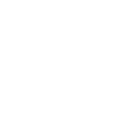 LES ENTRÉES
6 ou 12 escargots de Bourgogne en persillade 			         10.00 / 18.00
Œufs « plein air »  de Gevrey-Chambertin en meurette			12.00
Jambon persillé de Bourgogne « Médaille d’or » de Marcel Sabatier 		14.00
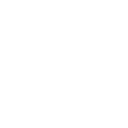 NOS GRANDES ASSIETTES ET POKE BOWL
Salade Central (jambon, poulet, tomates cerises, comté, noix, œuf, croûtons)	15.00
Salmon Bowl,(lentilles beluga, saumon fumé, salade, pomelos, courgettes grillées, 
crevettes et sauce bulgare) 					15.00
Chicken Bowl (salade, tomate cerises, fèves, poulet, chou, œuf plein air, cacahuètes)	15.00
Veggie Bowl (salade, lentilles beluga, tomates cerises, chou, courgettes grillées, fèves, 
graines de courge, sésame) 					14.00
Tous nos prix sont en euros. Prix nets,  service compris 
Vous êtes allergique ? Merci de nous interroger. Des informations sur les allergènes à déclaration obligatoire contenus dans les plats vous seront transmises par le personnel.
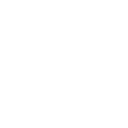 LES PLATS
Burger de Charolais (pain aux graines, 150g de charolais, Ketchup de cassis, salade, 
oignons, fromage de l’Abbaye de Citeaux)				  16.00
Club sandwich (poulet, jambon, salade, tomate, œuf, mayonnaise) 		  15.00
Omelette au jambon fumé et emmental	                                                                  12.00
Veggie burger (steak végétal, purée de carottes, salade, oignons)		  14.00
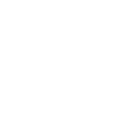 LES FROMAGES
Accompagnés de frites et salade verte ou légumes du jour au choix
Garniture supplémentaire 2€
Raviole du Dauphiné Label Rouge à la crème ciboulette			15.00                    
Filet de truite de Côte d’Or au crémant de Bourgogne			17.00
Steak tartare de Charolais de Côte d’Or haché minute			17.00
Filet de poulet à la crème de morilles					22.00
Cœur de rumsteck sauce Epoisses					19.00
Filet de daurade à la plancha, beurre nantais				24.00
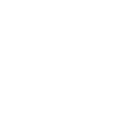 LES INCONTOURNABLES
Faisselle de fromage blanc à la crème                                  			7.00
Assiette de fromages du département : 100% Côte d’or, Epoisses, Brillat-Savarin 	9.00
Tous nos prix sont en euros. Prix nets,  service compris. 
Vous êtes allergique ? Merci de nous interroger. Des informations sur les allergènes à déclaration obligatoire contenus dans les plats vous seront transmises par le personnel.
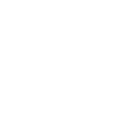 LES BOISSONS CHAUDES
Coupe de glaces et sorbets, 2 boules au choix				6.50
(vanille de Madagascar, café expresso, chocolat, caramel à la fleur de sel,
 fraise, cassis, abricot, citron, framboise)
Moelleux au chocolat, crème anglaise				9.00
Financier à l’anis de Flavigny, glace au lait frais				8.00
Salade de fruits frais préparée par nos soins, sirop hibiscus et menthe		7.00
Café gourmand 						9.00
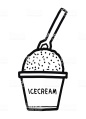 COUPES GLACEES
Carachoc							9.00
Glace praliné rocher, glace caramel toffee, chantilly, sauce chocolat et brisures de toffee
Etna							9.00
Glace pistache de Sicile, sorbet abricot, chantilly, coulis de fraise, crumble
Tic & Tac							9.00
Glace vanille de Madagascar, glace café expresso, chantilly, spéculoos et caramel
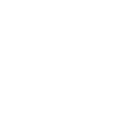 LES DESSERTS
Espresso Lavazza « Voix de la terre »					1.80
Cappuccino						3.50
Thé et infusions						3.00
Chocolat chaud 				                                           3.50
Café frappé ou chocolat frappé                                                                                             3.50
Tous nos prix sont en euros. Prix nets  
L’abus d’alcool est dangereux pour la santé, à consommer avec modération.